Judging a book by the cover
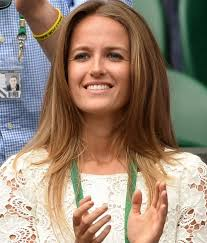 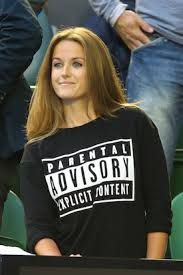 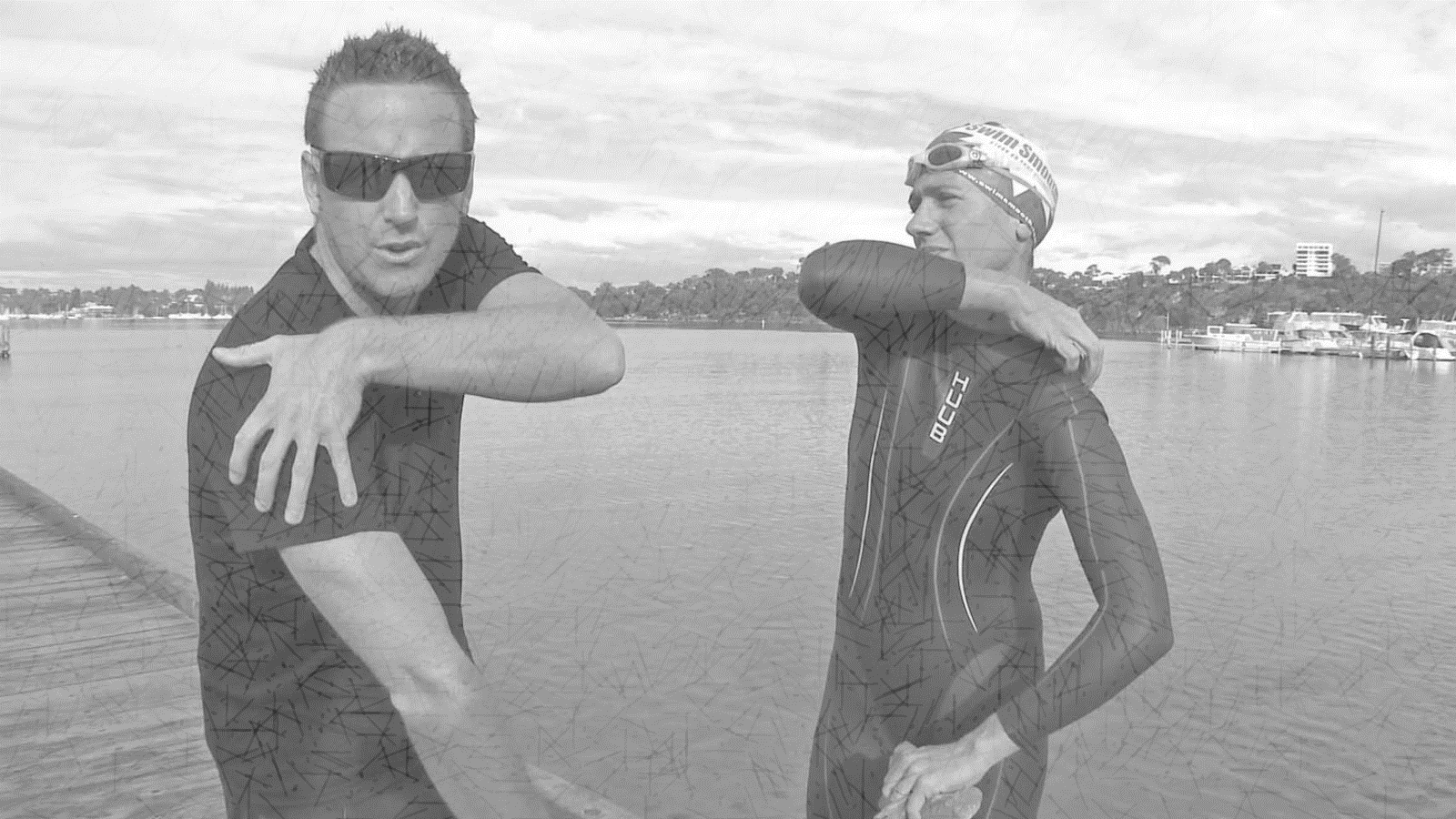 A change of clothes
Taking off the oldColossians 3:7-11
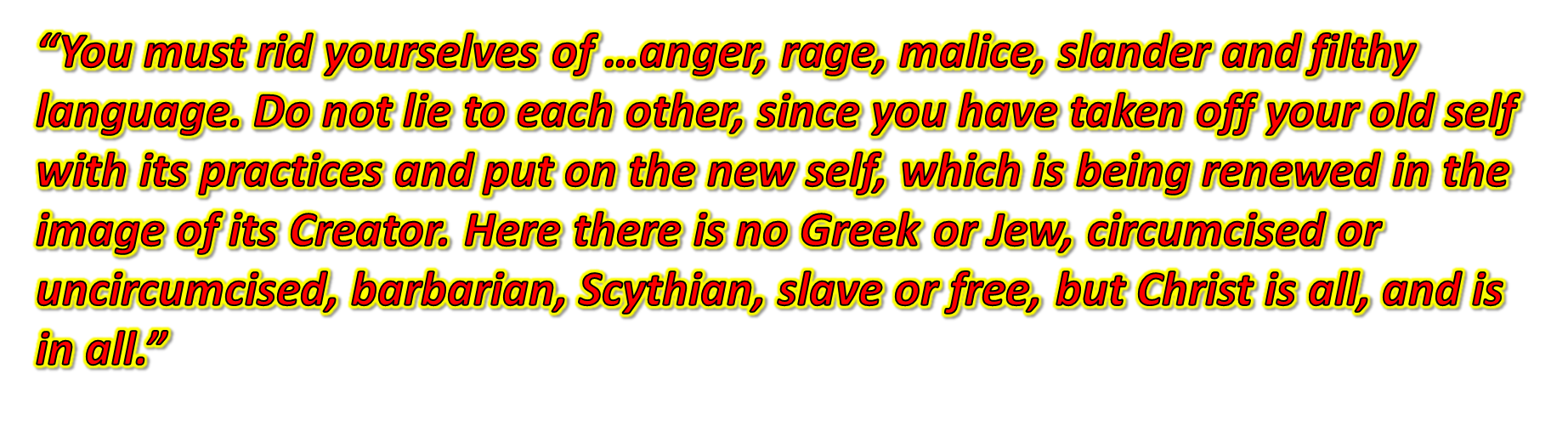 Col 3v12-14 – Come as you are
12 Therefore, as God’s chosen people, holy and dearly loved, clothe yourselves with compassion, kindness, humility, gentleness and patience. 13 Bear with each other and forgive one another if any of you has a grievance against someone. Forgive as the Lord forgave you. 14 And over all these virtues put on love, which binds them all together in perfect unity.
Col 3v12-14 – Come as you are
12 Therefore, as God’s chosen people, holy and dearly loved

Writing to ordinary believers in 1st century Colossae
Bombarded with false teaching by spiritual elite
What could be better than Paul’s description?
And a call to excellence 
v10 “the new self which is being renewed in the image of its Creator.”
How should holy people dress?
12 Therefore, as God’s chosen people, holy and dearly loved clothe yourselves with compassion, kindness, humility, gentleness and patience. 
A present imperative to dress well
“put them on and keep putting them on”
How should holy people dress?
First virtue:- 
Clothe yourselves with compassion, 
Heart of compassion
Bowels of compassion
Moved in our inner person
Sympathy leading to action, not apathy
Good deeds done for the needs of others James 2v15-16
How should holy people dress?
First virtue compassion
Second virtue kindness
Winston Churchill v George Bernard Shaw
Mellowed, lost its harshness
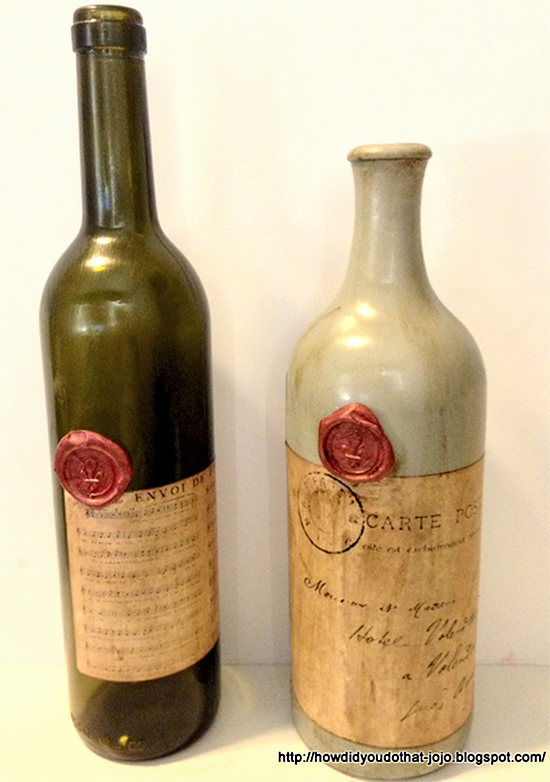 How should holy people dress?
First virtue compassion
Second virtue kindness
Winston Churchill v George Bernard Shaw
Mellowed, lost its harshness
Always ready to serve the needs of others
Powerful Rom 2v4
“Or do you show contempt for the riches of His kindness, tolerance and patience, not realizing that God’s kindness leads you towards repentance”
How should holy people dress?
First virtue compassion
Second virtue kindness
Third virtue humility
“Greek perspective” contempt
“The surest mark of true conversion is humility” J.C. Ryle
“Humility begins with a right concept of God as one who is infinite and eternal in His majesty and holiness” Jerry Bridges
How should holy people dress?
First virtue compassion
Second virtue kindness
Third virtue humility
God’s wisdom/way of the Master
Phil 2v8 “being found in appearance as a man, He humbled Himself and became obedient to death – even death on a cross” 
Phil 2v5 “your attitude should be the same as that of Jesus”
How should holy people dress?
First virtue compassion
Second virtue kindness
Third virtue humility
Fourth virtue gentleness/meekness
Great power under God’s control
Clearing the temple
Facing the scourge
How should holy people dress?
First virtue compassion
Second virtue kindness
Third virtue humility
Fourth virtue gentleness/meekness
Fifth virtue patience
Contrast with what we should take off v8-9
anger, rage, malice, slander, and filthy language from your lips. Do not lie to each other,
Jesus our example
Teaching and living with disciples
How should holy people dress?
First virtue compassion
Second virtue kindness
Third virtue humility
Fourth virtue gentleness/meekness
Fifth virtue patience
Where do we put this into practice?
	To live above with saints we love,
		Oh, that will be glory.
	But to live below with saints we know,
		Well, that’s another story.
How should holy people dress?
First virtue compassion
Second virtue kindness
Third virtue humility
Fourth virtue gentleness/meekness
Fifth virtue patience
Place and action – forgiving each other v13
“Bear with each other and forgive one another if any of you has a grievance against someone. Forgive as the Lord forgave you.”
How should holy people dress?
First virtue compassion
Second virtue kindness
Third virtue humility
Fourth virtue gentleness/meekness
Fifth virtue patience
Place and action – forgiving each other v13
How was it that “the Lord forgave you”?
Freely and frequently
Forgetfully
When it was personal
At great cost - humility
How should holy people dress?
First virtue compassion
Second virtue kindness
Third virtue humility
Fourth virtue gentleness/meekness
Fifth virtue patience
Place and action – forgiving each other v13
The brilliant belt v14
“And over all these virtues put on love, which binds them all together in perfect unity.”
Matches every virtue
Enhances every outfit